Side track from Harris-2 to Hx1
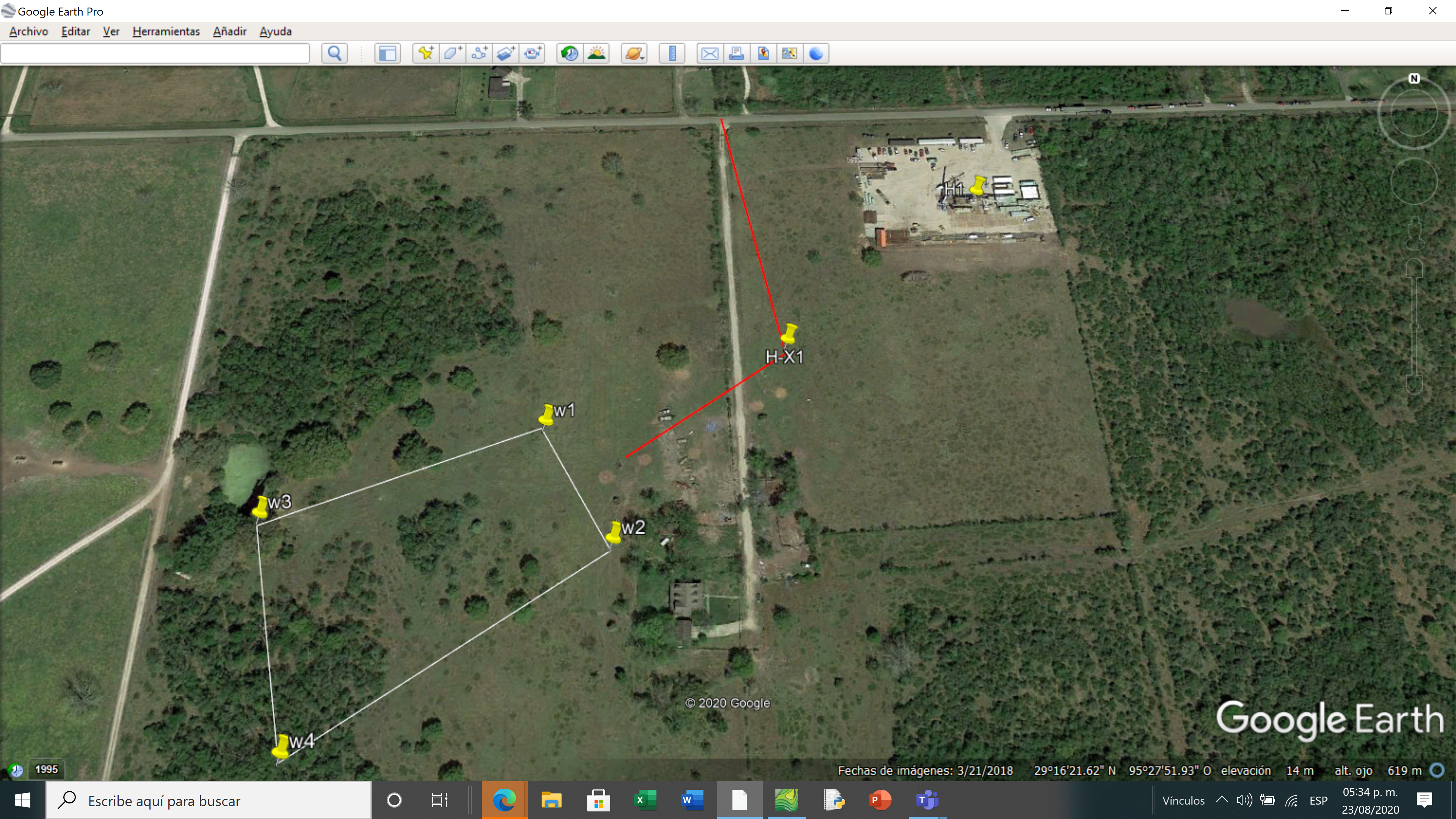 364´
TD=10500´
water
WHEN DRILLING AT 10037-10127´
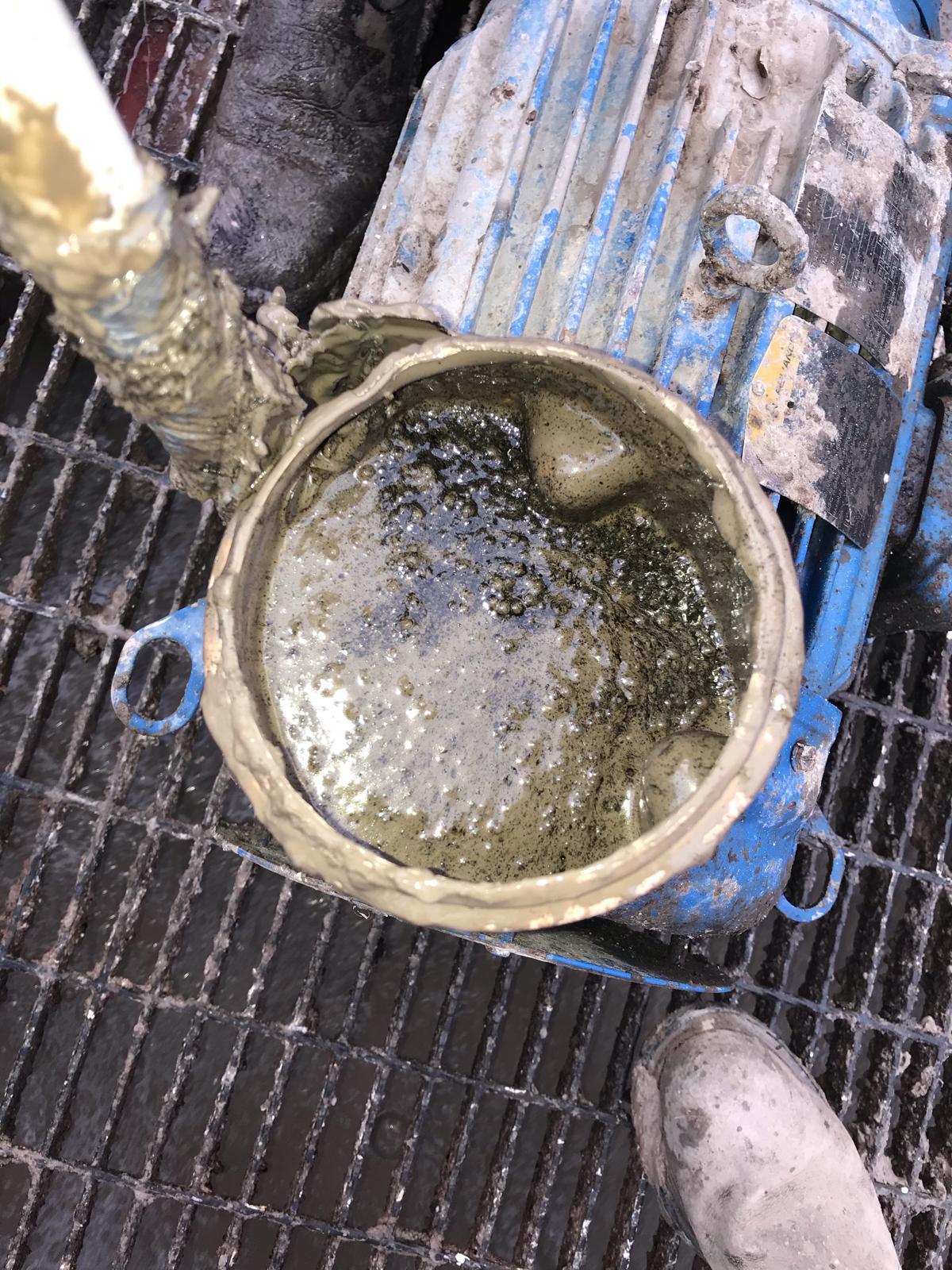 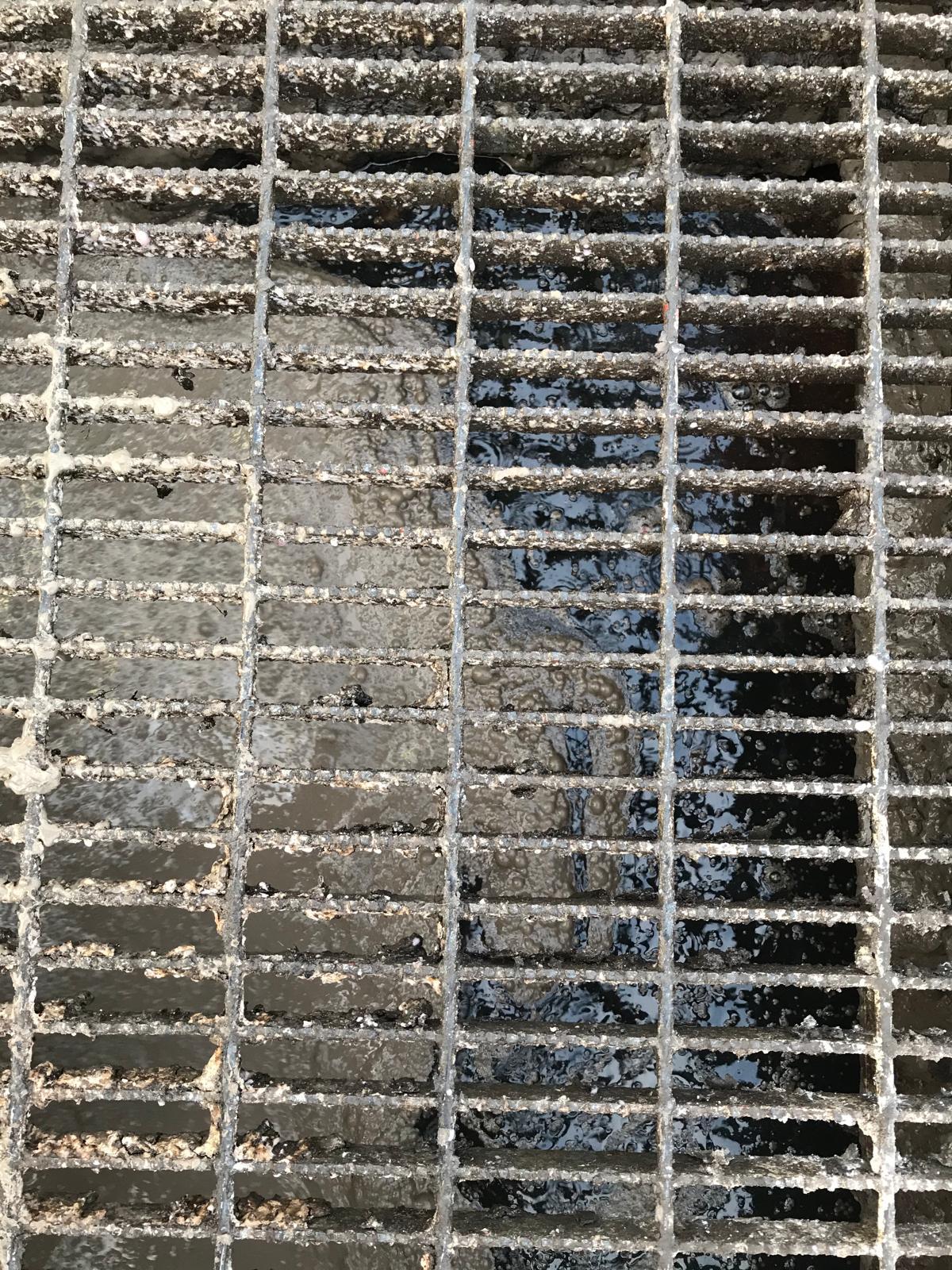 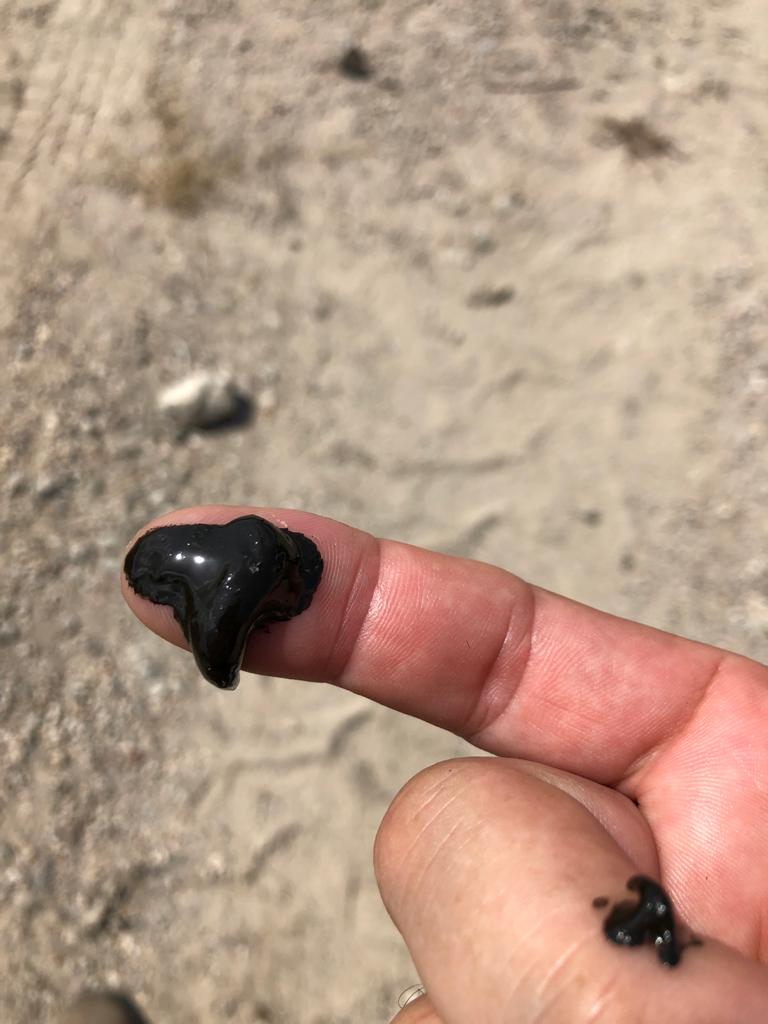 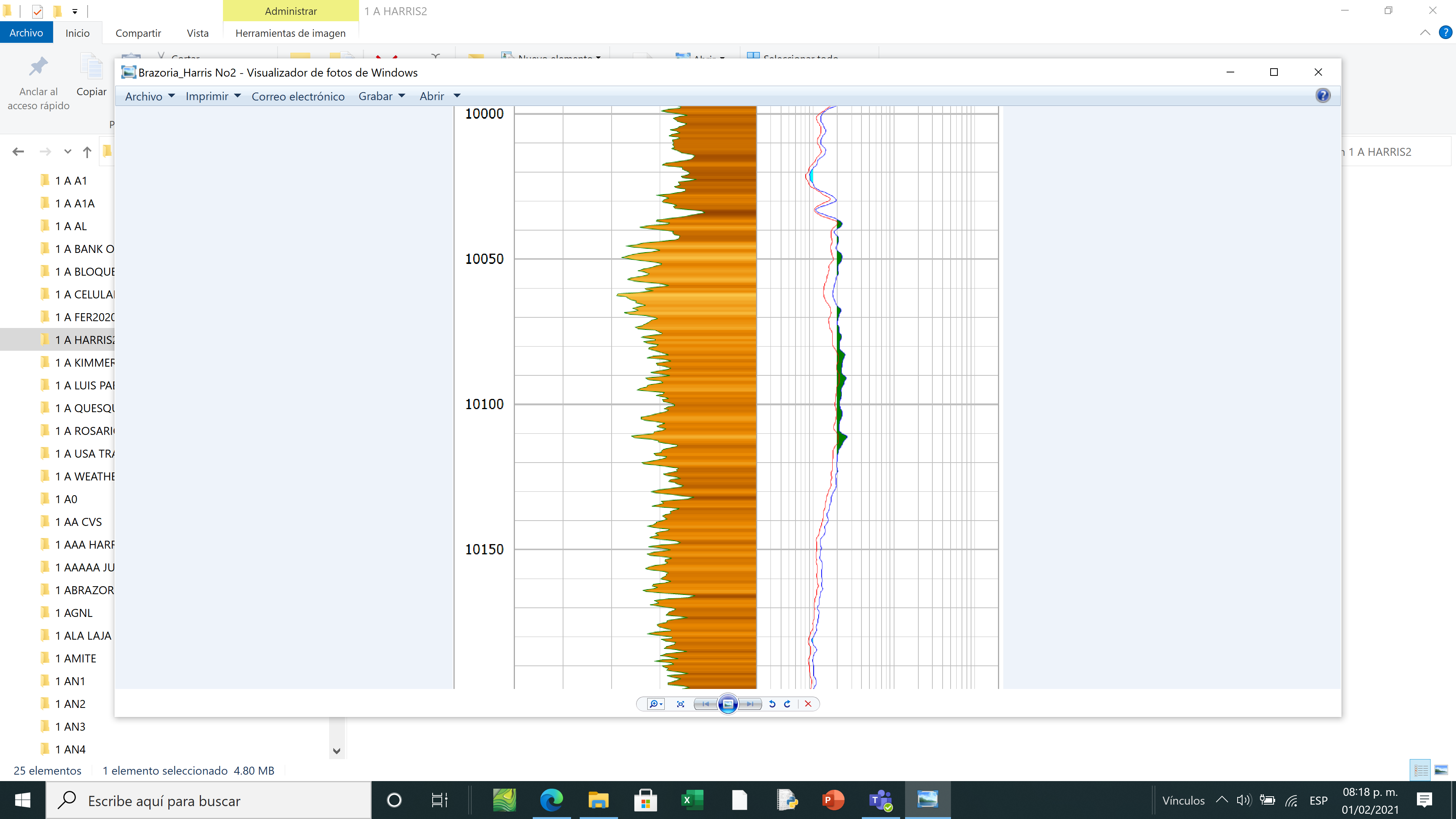 production of oil in a sand of 100 feet thick